ПРОГНОЗИРОВАНИЕ ОЦЕНКИ КОНКУРЕНТОСПОСОБНОСТИ ТУРИСТИЧЕСКОГО ПРЕДПРИЯТИЯ
ДУЛИМОВА Е.А.
6.04.04.13.01
КОНКУРЕНТОСПОСОБНОСТЬ ПРЕДПРИЯТИЯ способность прибыльно производить и реализовывать продукцию по цене не выше и по качеству не хуже, чем у любых других контрагентов в своей рыночной нише.
КОНКУРЕНТОСПОСОБНОСТЬ ТОВАРА  совокупность его качественных и стоимостных характеристик, которая обеспечивает удовлетворение конкретной потребности покупателя и выгодно для покупателя отличается от аналогичных товаров-конкурентов.
Внутренние факторы конкурентоспособности
Внешние факторы конкурентоспособности
ГОСУДАРСТВЕННОЕ ВОЗДЕЙСТВИЕ
Степень удовлетворенности потребителя
Эффективность деятельности
ФАКТОРЫ МОДЕЛИ
ФАКТОРЫ МОДЕЛИ
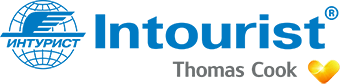 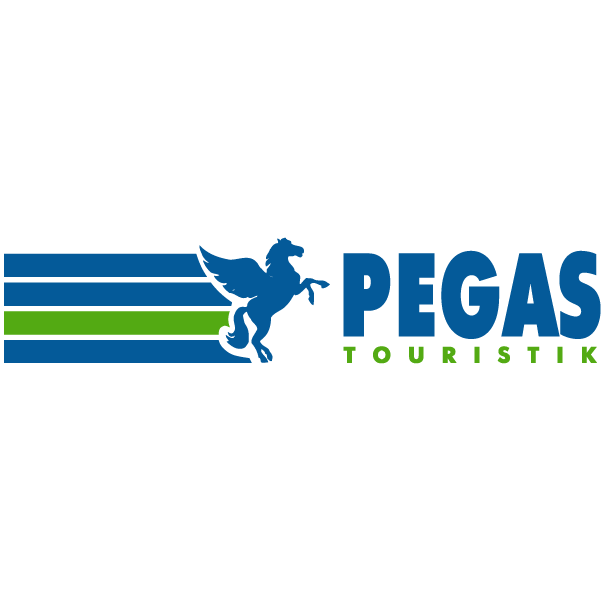 МОДЕЛЬ ЭКСПЕРТНЫХ ОЦЕНОК
МОДЕЛЬ ЭКСПЕРТНЫХ ОЦЕНОК
МОДЕЛЬ ЭКСПЕРТНЫХ ОЦЕНОК
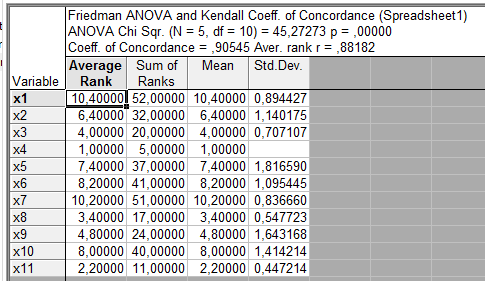 Двухфакторный анализ Фридмана:
Коэффициент конкордации Кендалла:
C вероятностью 95% мнения экспертов можно считать согласованными.
МОДЕЛЬ ЭКСПЕРТНЫХ ОЦЕНОК
МОДЕЛЬ ЭКСПЕРТНЫХ ОЦЕНОК
Спасибо за внимание! 